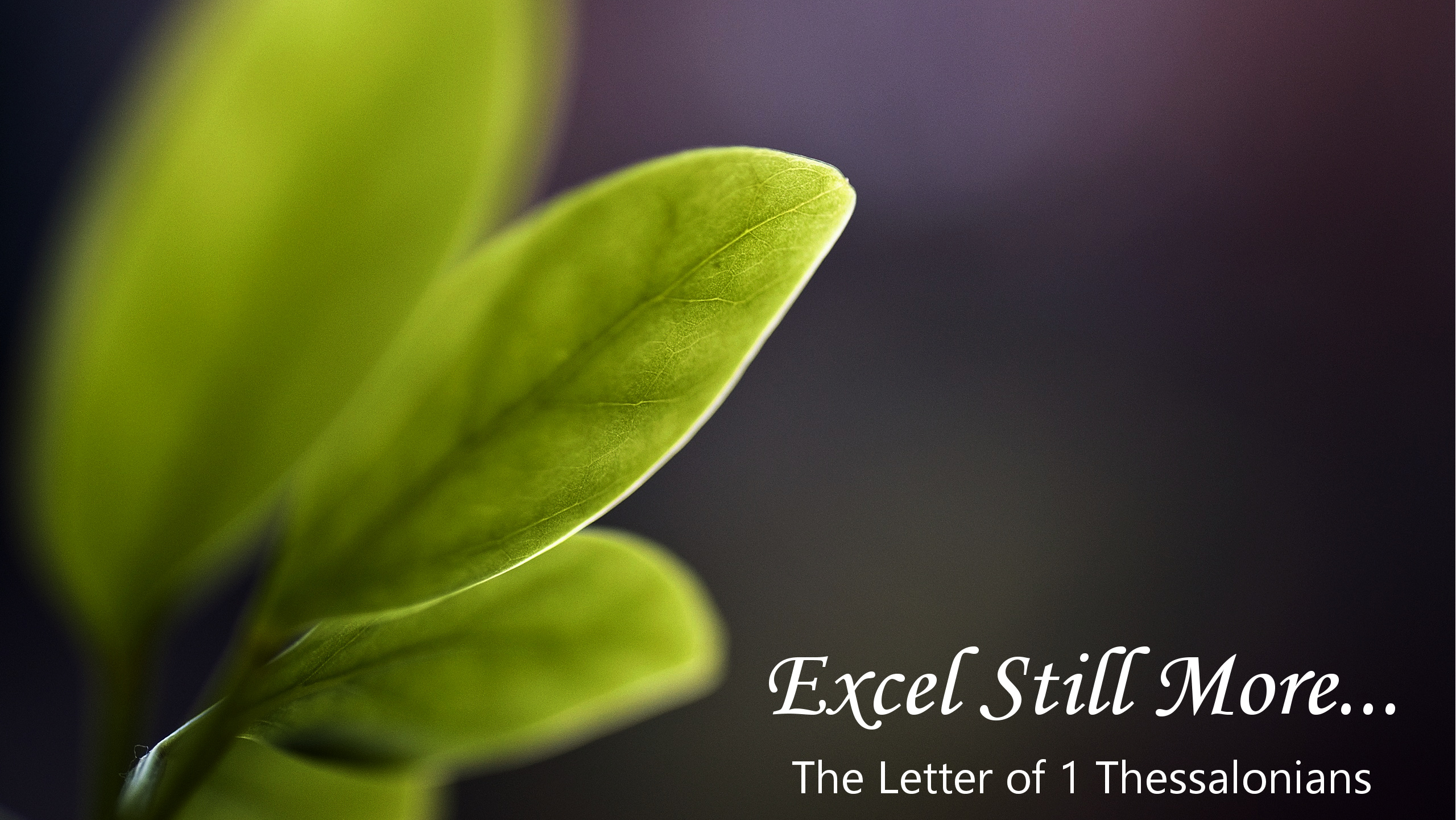 November 7, 2021
The Don’t and Do’s of Christian Living in Relationship to God (Part 1)
1 Thessalonians 5:19-22
1 Thessalonians 5:16-22
16 Rejoice always; 17 pray without ceasing; 18 in everything give thanks; for this is God's will for you in Christ Jesus. 19 Do not quench the Spirit; 20 do not despise prophetic utterances. 21 But examine everything carefully; hold fast to that which is good; 22 abstain from every form of evil.
Fallen Sinners
Romans 3:23 – “for all have sinned and fall short of the glory of God.”

Ephesians 2:1 – “And you were dead in your trespasses and sins… 2:3 …and were by nature children of wrath, even as the rest.”
Fallen Sinners
Colossians 1:21
And although you were formerly alienated and hostile in mind, engaged in evil deeds… 

Romans 6:23
For the wages of sin is death…
1 Peter 1:1-2
1 Peter, an apostle of Jesus Christ, To those who reside as aliens, scattered throughout Pontus, Galatia, Cappadocia, Asia, and Bithynia, who are chosen 2 according to the foreknowledge of God the Father, by the sanctifying work of the Spirit, to obey Jesus Christ and be sprinkled with His blood…
John 1:12-13
12 But as many as received Him, to them He gave the right to become children of God, even to those who believe in His name, 13 who were born, not of blood nor of the will of the flesh nor of the will of man, but of God.
1 Corinthians 2:10-14
10 For to us God revealed them through the Spirit; for the Spirit searches all things, even the depths of God. 11 For who among men knows the thoughts of a man except the spirit of the man which is in him? Even so the thoughts of God no one knows except the Spirit of God. 12 Now we have received, not the spirit of the world, but the Spirit who is from God, so that we may know the things freely given to us by God, 13 which things we also speak, not in words taught by human wisdom, but in those taught by the Spirit, combining spiritual thoughts with spiritual words. 14 But a natural man does not accept the things of the Spirit of God, for they are foolishness to him; and he cannot understand them, because they are spiritually appraised.
Romans 8:6-9
6 For the mind set on the flesh is death, but the mind set on the Spirit is life and peace, 7 because the mind set on the flesh is hostile toward God; for it does not subject itself to the law of God, for it is not even able to do so, 8 and those who are in the flesh cannot please God. 9 However, you are not in the flesh but in the Spirit, if indeed the Spirit of God dwells in you. But if anyone does not have the Spirit of Christ, he does not belong to Him.
John 16:7-15
7 "But I tell you the truth, it is to your advantage that I go away; for if I do not go away, the Helper will not come to you; but if I go, I will send Him to you. 8 "And He, when He comes, will convict the world concerning sin and righteousness and judgment; 9 concerning sin, because they do not believe in Me; 10 and concerning righteousness, because I go to the Father and you no longer see Me; 11 and concerning judgment, because the ruler of this world has been judged. 12 "I have many more things to say to you, but you cannot bear them now. 13 "But when He, the Spirit of truth, comes, He will guide you into all the truth; for He will not speak on His own initiative, but whatever He hears, He will speak; and He will disclose to you what is to come. 14 "He will glorify Me, for He will take of Mine and will disclose it to you. 15 "All things that the Father has are Mine; therefore I said that He takes of Mine and will disclose it to you.
1 Thessalonians 5:19-22
19 Do not quench the Spirit; 20 do not despise prophetic utterances. 21 But examine everything carefully; hold fast to that which is good; 22 abstain from every form of evil.
Two Prohibitions (19-20)
“Do not quench the Spirit” (19)
“quench” - “to extinguish” or “to put out”
“Quench”
Matthew 12:20 – “A battered reed He will not break off, And a smoldering wick He will not put out [quench], Until He leads justice to victory.”
 
Matthew 25:28 – “The foolish virgins requested of the wise, ‘Give us some of your oil, for our lamps are going out [quenching].’”
 
Mark 9:48 [9:44, 46] - Hell is "where the worm does not die and the fire is not quenched.”
 
Ephesians 6:16 - The shield of faith is “able to extinguish [quench] all the flaming missiles of the evil one.”
 
Hebrews 11:34 - Those of faith, “quenched the power of fire” [mostly like a reference to Shadrach, Meshach, and Abednego in Daniel 3 being delivered from the fiery furnace]
The Ministry of the Holy Spirit
The Holy Spirit convicts the world of sin, righteousness and judgment (John 16:8)
“When He [the Helper] comes, He will convict the world concerning sin, righteousness, and judgment…”
2 Peter 3:3-7
3 Know this first of all, that in the last days mockers will come with their mocking, following after their own lusts, 4 and saying, "Where is the promise of His coming? For ever since the fathers fell asleep, all continues just as it was from the beginning of creation." 5 For when they maintain this, it escapes their notice that by the word of God the heavens existed long ago and the earth was formed out of water and by water, 6 through which the world at that time was destroyed, being flooded with water. 7 But by His word the present heavens and earth are being reserved for fire, kept for the day of judgment and destruction of ungodly men.
The Ministry of the Holy Spirit
The Holy Spirit sanctifies (makes more like Christ) God’s people (1 Thessalonians 4:3; 7-8)
	 
3 For this is the will of God, your sanctification; that is, that you abstain from sexual immorality…7 For God has not called us for the purpose of impurity, but in sanctification. 8 So, he who rejects this is not rejecting man but the God who gives His Holy Spirit to you.
“Sanctification (Holiness) by the Spirit”
2 Thessalonians 2:13- “But we should always give thanks to God for you, brethren beloved by the Lord, because God has chosen you from the beginning for salvation through sanctification by the Spirit and faith in the truth.”
Galatians 5:16-17- “16 But I say, walk by the Spirit, and you will not carry out the desire of the flesh. 17 For the flesh sets its desire against the Spirit, and the Spirit against the flesh; for these are in opposition to one another, so that you may not do the things that you please.”
Galatians 5:22-23- 22 But the fruit of the Spirit is love, joy, peace, patience, kindness, goodness, faithfulness, 23 gentleness, self-control; against such things there is no law.
Romans 8:13 - for if you are living according to the flesh, you must die; but if by the Spirit you are putting to death the deeds of the body, you will live.
“Sanctification (Holiness) by the Spirit”
Jude 17-19 - 17 But you, beloved, ought to remember the words that were spoken beforehand by the apostles of our Lord Jesus Christ, 18 that they were saying to you, "In the last time there will be mockers, following after their own ungodly lusts." 19 These are the ones who cause divisions, worldly-minded, devoid of the Spirit.
1 Peter 4:3 - For the time already past is sufficient for you to have carried out the desire of the Gentiles, having pursued a course of sensuality, lusts, drunkenness, carousing, drinking parties and abominable idolatries.
1 Peter 4:1-2  - 1 Therefore, since Christ has suffered in the flesh, arm yourselves also with the same purpose, because he who has suffered in the flesh has ceased from sin, 2 so as to live the rest of the time in the flesh no longer for the lusts of men, but for the will of God.
The Ministry of the Holy Spirit
The Holy Spirit illuminates or guides God’s people into the truth (John 16:13)
But when He, the Spirit of truth, comes, He will guide you into all the truth; for He will not speak on His own initiative, but whatever He hears, He will speak; and He will disclose to you what is to come.
1 Corinthians 2:10 - For to us God revealed them [spiritual truths] through the Spirit; for the Spirit searches all things, even the depths of God.
Two Prohibitions (19-20)
“Do not quench the Spirit” (19)
“quench” - “to extinguish” or “to put out”
“Do not despise prophetic utterances” (20)
“prophetic utterances” = prophecies – “a public declaration inspired by God.”

A fore-telling (Isaiah 7:14 - given 700 years before Christ – Matthew 1:23)

A forth-telling (proclaiming what God has said)

“despise” - “to regard as utter useless” or “to treat with contempt” or “to look down upon.”
2 timothy 4:3-4
3 For the time will come when they will not endure sound doctrine; but wanting to have their ears tickled, they will accumulate for themselves teachers in accordance to their own desires, 4 and will turn away their ears from the truth and will turn aside to myths.
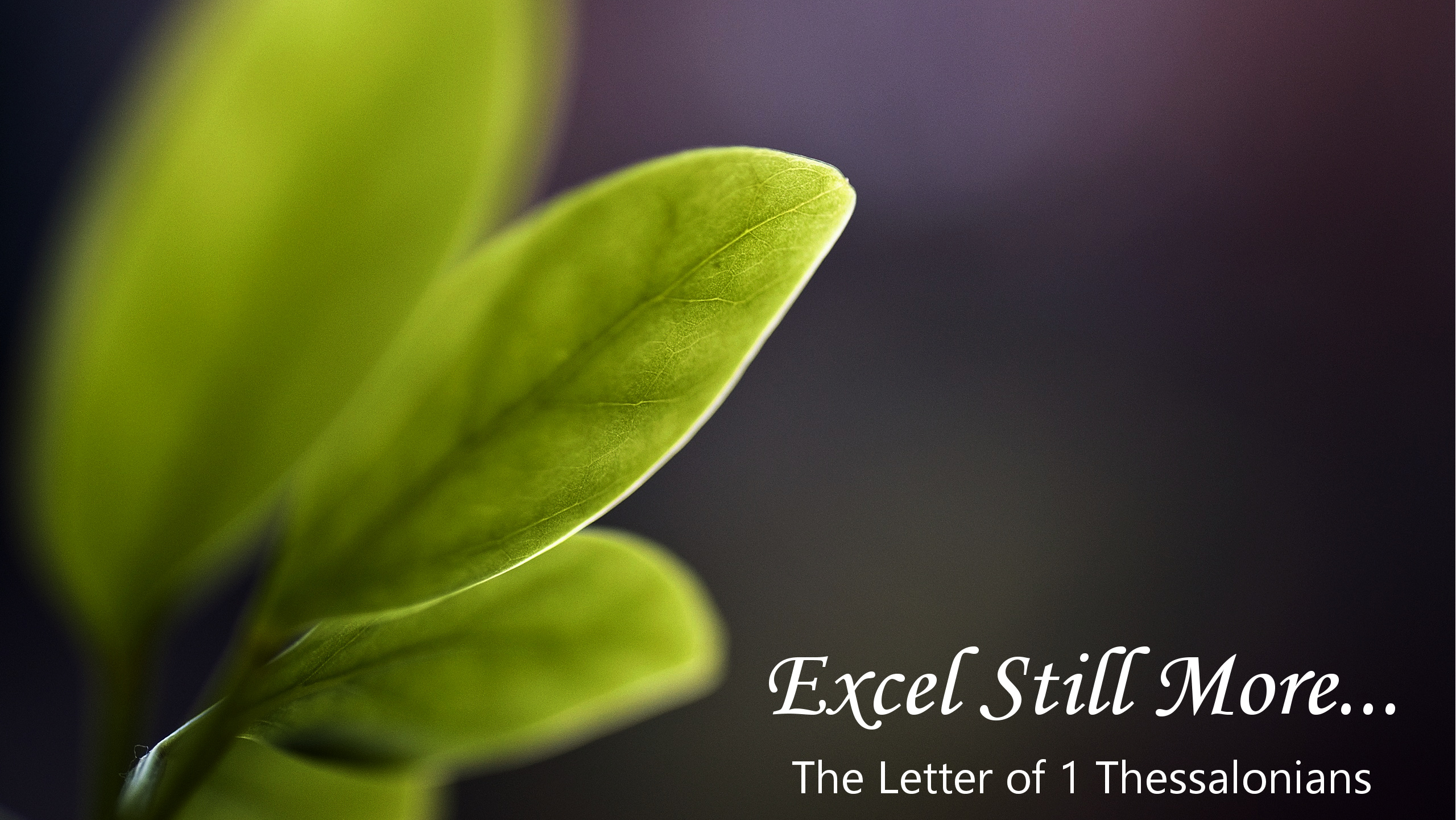 November 7, 2021
The Church’s Relationship to God (Part 3)
1 Thessalonians 5:16-22